CS686: RL and Robotics1. End-to-End Robotic Reinforcement Learning without Reward Engineering2. Leveraging Demonstrations for Deep Reinforcement Learning on Robotics Problems with Sparse Rewards
Junyong Park 20184310
Contents
Review of previous presentation (by Min Kim)

Paper 1:
End-to-End Robotic Reinforcement Learning without Reward Engineering
RSS 2019
Paper 2:
Leveraging Demonstrations for Deep Reinforcement Learning on Robotics Problems with Sparse Rewards
arXiv (by Deepmind, 99 citations)
Review of previous presentation
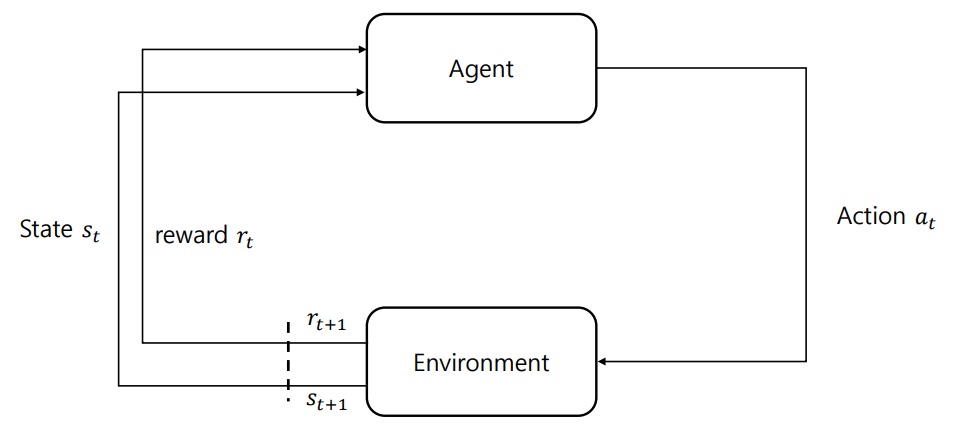 Basic introduction to RL
State-Value Function, Q-function
Bellman Operators, Policy Gradients

“Deep Reinforcement Learning for Robotic Manipulation with Asynchronous Off-Policy Updates”
Use Asynchronous NAF (Normalized Advantage Function)
Train multiple robots in parallel

“Learning Dexterous In-Hand Manipulation”
Transferable Simulations
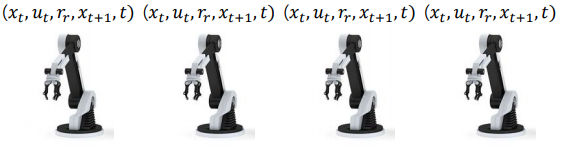 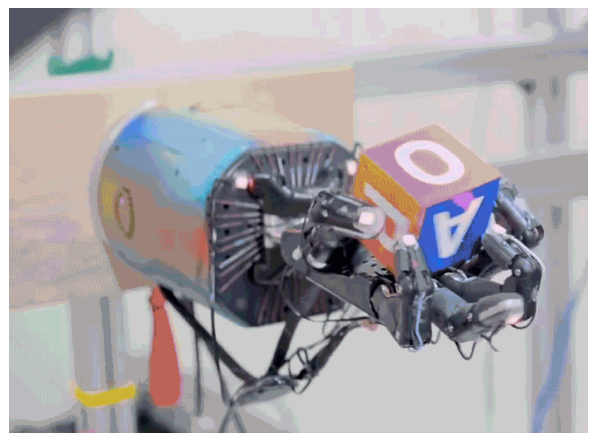 End-to-End Robotic Reinforcement Learning without Reward Engineering
Contribution
Learning robotic skills from high-dimensional observations (e.g. images) without hand-designing reward functions and minimal human intervention.
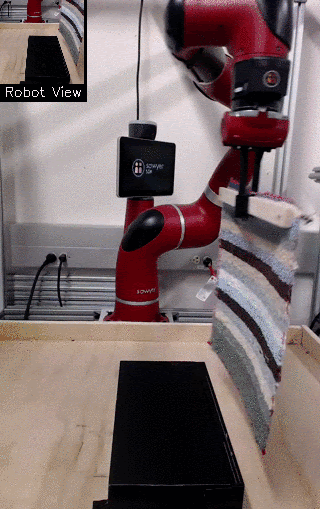 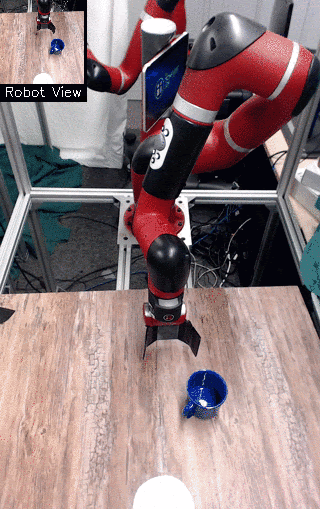 RL and Robotics
Grasping objects, in-hand object manipulation, manipulating fluids, door opening, and cloth folding etc.
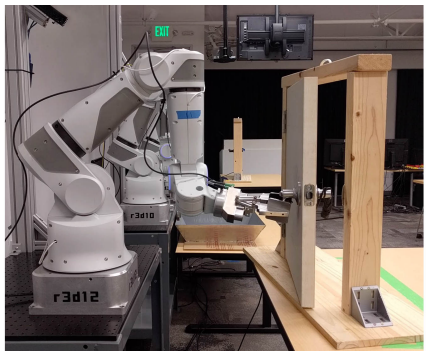 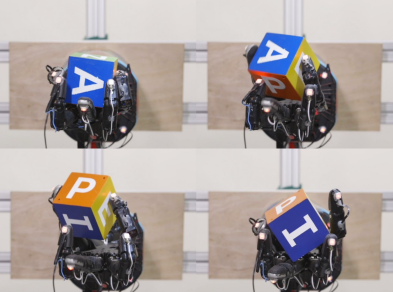 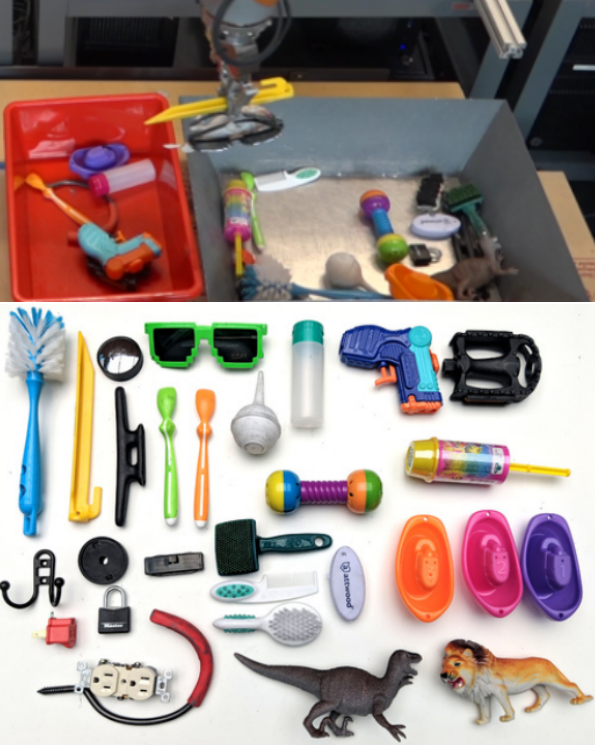 End-to-End Robotic Reinforcement Learning without Reward Engineering
Skill learning directly from raw sensory observations such as images
Every aspect of the robot’s estimation and control pipeline can improve from experience and become better suited f0r the task
End-to-End Robotic Reinforcement Learning without Reward Engineering
Reward function rt := rt(st, at) -> A value that we want to maximize.
Designing reward functions for robotic skills is challenging
Especially when learning skills from raw observations (e.g. images)
Manually defining reward functions requires special perception systems or sensors

	ICRA 2017					IROS 2010
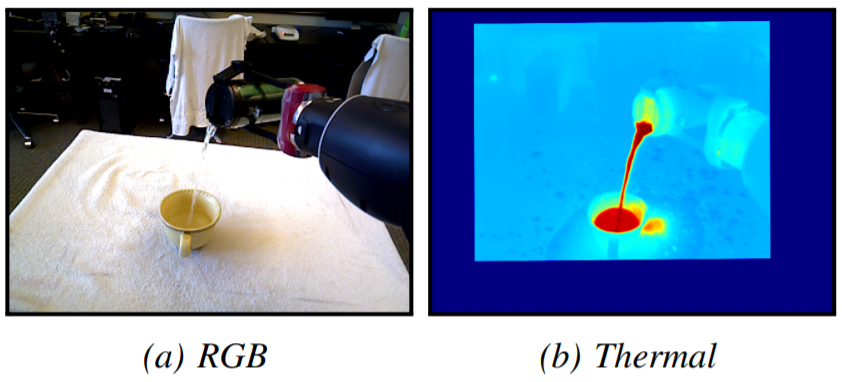 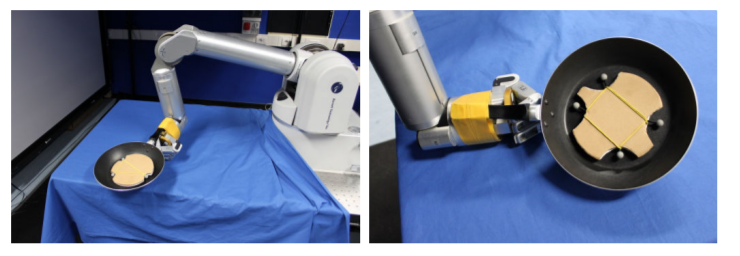 Inverse Reinforcement Learning
Automate reward definition by learning a reward function from expert demonstrations
BUT
Collecting expert demonstrations is a burden on the user
Demonstrations are non-intuitive for a person to provide (kinesthetically moving a robot)
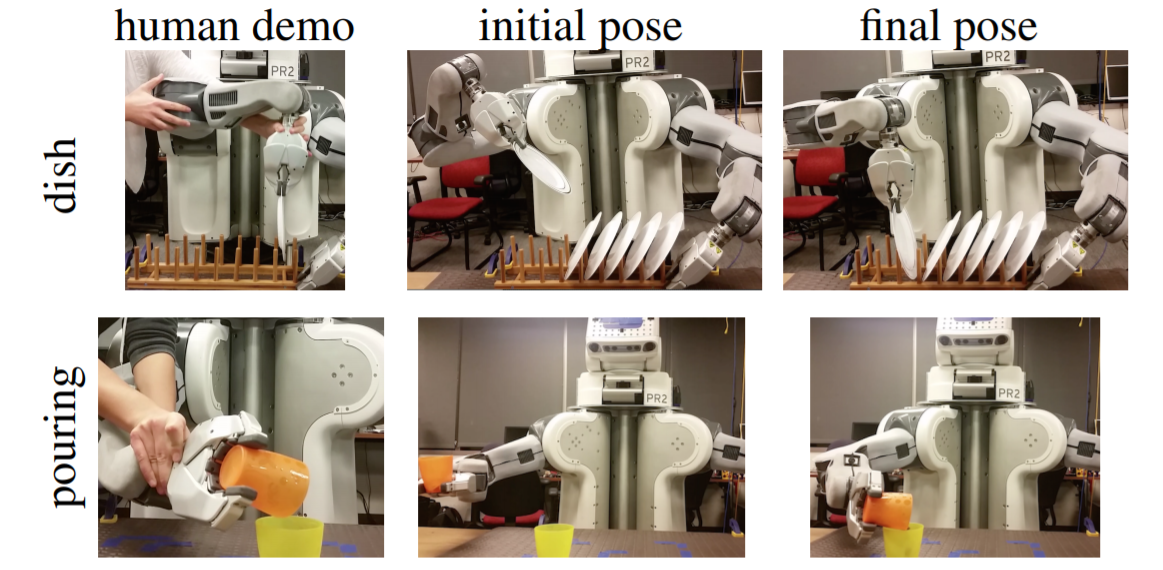 [Speaker Notes: demonstrating how a task is done defeats a central goal of reinforcement learning: autonomously discovering how to perform skills through trial and error.]
Classifier Training
Train a goal classifier on data of images of the goal
Use the success probabilities from this classifier as the reward
BUT
Can be exploited by RL if not trained well
Visit parts of the observation space that the classifier was not trained on
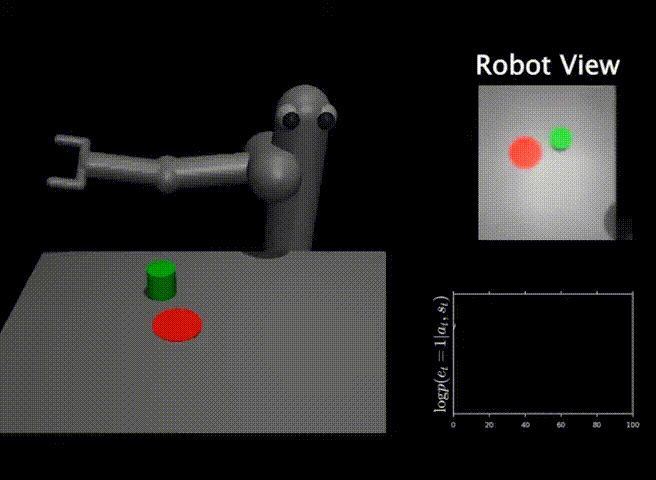 Goal
Make it possible to specify reward functions for robotic reinforcement learning with:
A small number of outcome examples
-	e.g., photographs of a successful task outcome
followed by a few active queries
-	the robot asks the user if a particular outcome is a success or not.
[Speaker Notes: In RL, the goal is to learn a policy in a Markov decision process, which in a robotic control problem consists of a state space S and an action space A. In our case, the state space consists of image observations, and the action space consists of desired end-effector motion]
Soft Actor-Critic (Maximum Entropy RL)
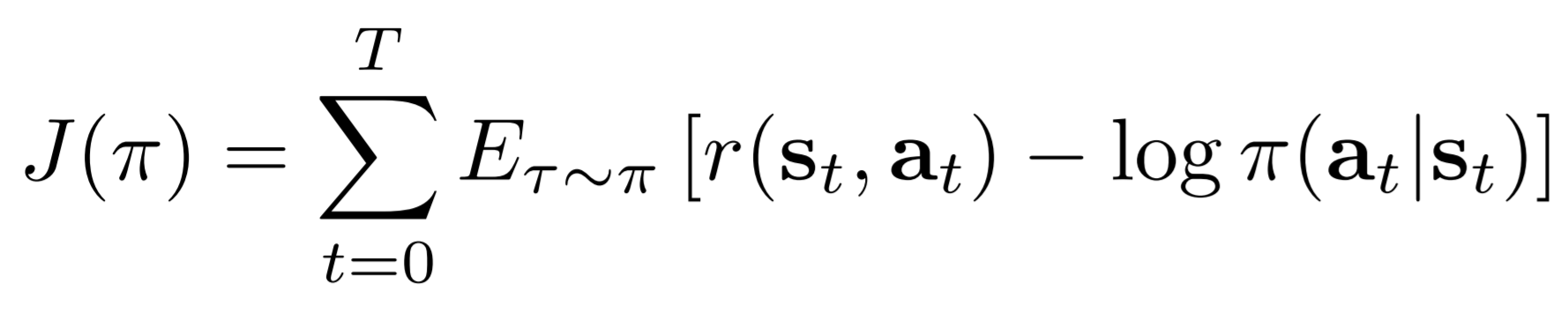 Maximize the entropy of the trajectory distribution
2 benefits:
produce stable/robust policies for real-world RL
straightforward to integrate with VICE


Soft actor-critic
stores past transitions in a replay buffer R
trains both a critic and a maximum entropy actor on batches sampled from this buffer
at the same time collects experience with the current stochastic policy
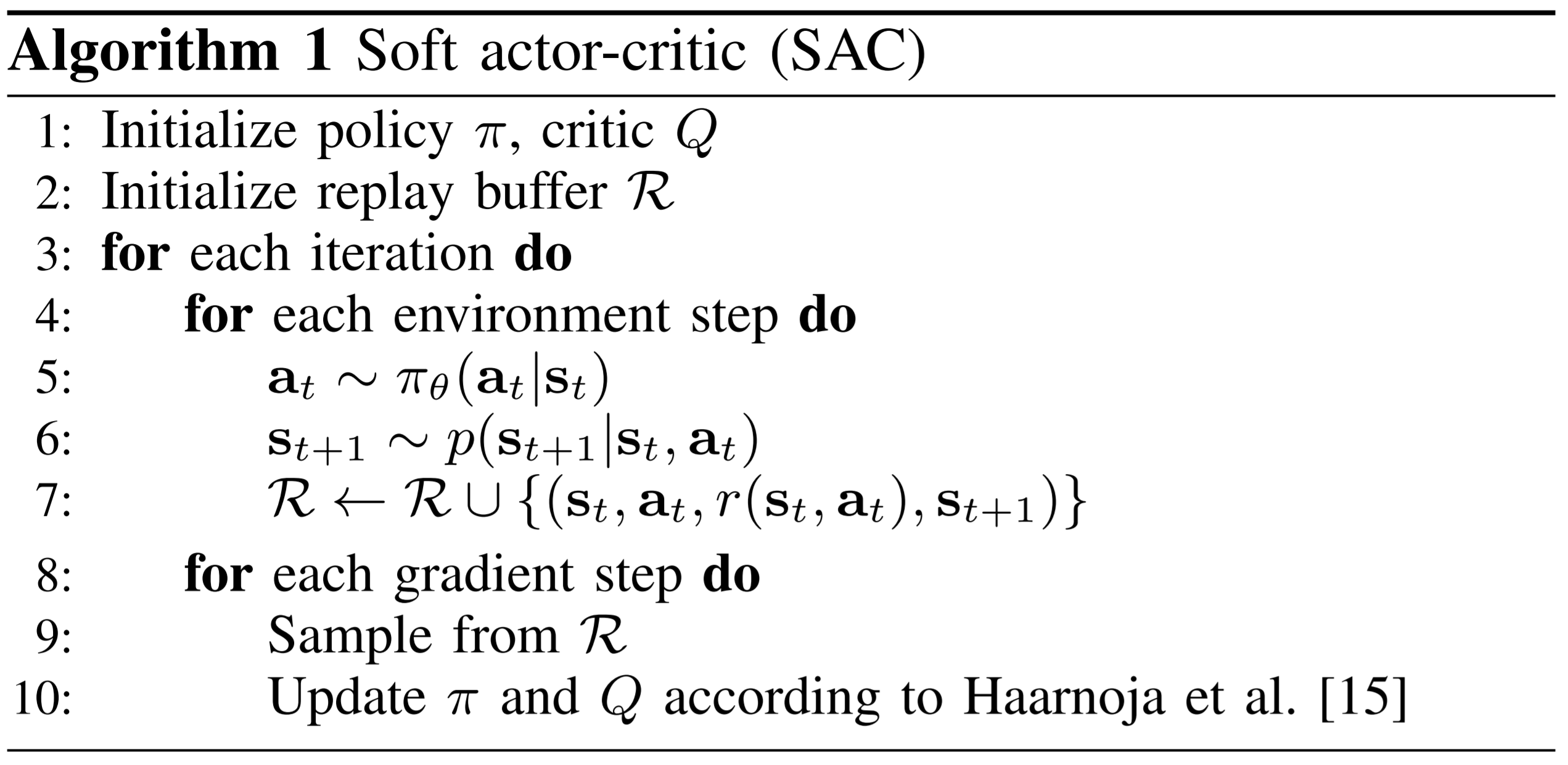 [Speaker Notes: We can think of entropy as how unpredictable a random variable is
the optimal policy not only maximizes the expected return (first summand) but also the expected entropy of itself (second summand).
We want a high entropy in our policy to explicitly encourage exploration, to encourage the policy to assign equal probabilities to actions that have same or nearly equal Q-values, and also to ensure that it does not collapse into repeatedly selecting a particular action that could exploit some inconsistency in the approximated Q function.
Therefore, SAC overcomes the brittleness problem by encouraging the policy network to explore and not assign a very high probability to any one part of the range of actions.

 SAC makes use of three networks: a state value function V parameterized by ψ, a soft Q-function Q parameterized by θ, and a policy function π parameterized by ϕ. 

SAC concurrently learns a policy π, two Q-functions Q1 Q2, and a value function V.]
Classifier-Based Rewards
D := {(sn, yn)}, dataset of example states (e.g. images)
g(s), binary classifier to predict whether a given state is a success or failure



yn = the binary success or failure label
L = a binary classification loss (e.g. cross-entropy loss)
Classifier provides a distribution pg(y|s) -> reward is given by log pg(y|s)
Requires positive and negative examples. Policy can learn to exploit the classifier
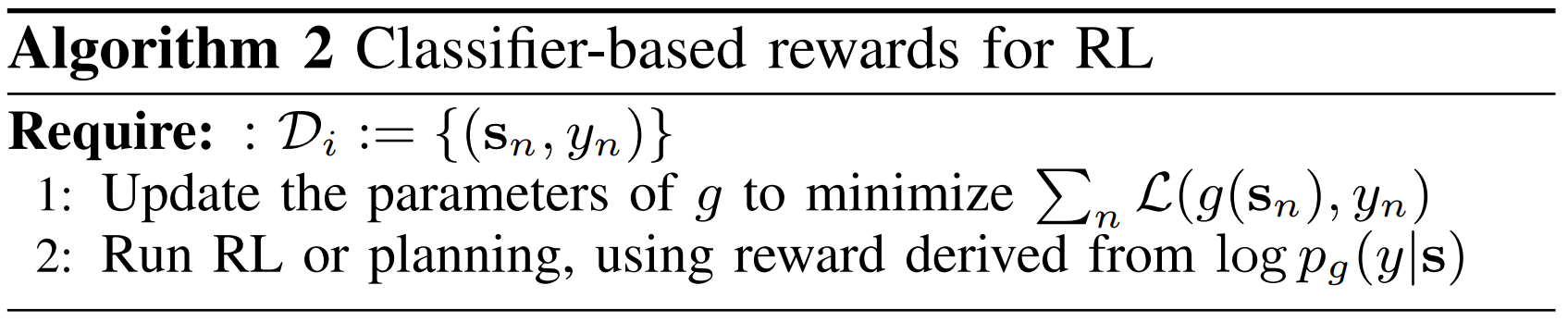 Active Queries (RAQ)
Instead of a prespecified static dataset
Query a user for success labels for different states
This addresses two major challenges with classifier-based rewards:
No need for a complete set of negative examples
Helps prevent the classifier exploitation problem.
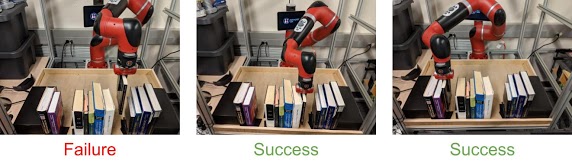 [Speaker Notes: Typical RL require 10,~100,000 states worth of data]
Active Queries (RAQ)
Which states to ask?
Unlabeled states with the highest probability of success
Reward binary classifier specifies a distribution pg(y|s)
The reward is given by log pg(y|s).


Positive states are more helpful for learning
Only states with positive predictions can be false positives, ∴ can avoid classifier exploitation
How often?
Queried at fixed intervals
Based on the expected training length
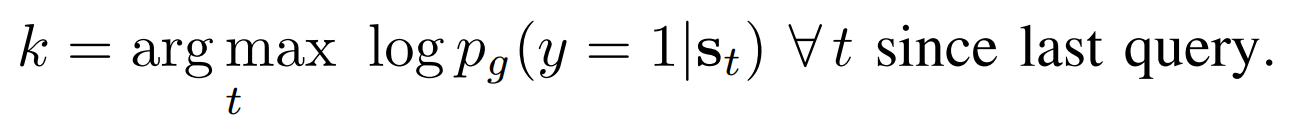 [Speaker Notes: y is a binary variable]
VICE (variational inverse control with events)
Classifier-based reward specification framework
Properties
Uses on-policy RL with policy gradients
Requires a large number of positive outcome examples
Can overcome the classifier exploitation problem by using all of the data collected during RL
http://papers.nips.cc/paper/8073-variational-inverse-control-with-events-a-general-framework-for-data-driven-reward-definition.pdf
VICE (variational inverse control with events)
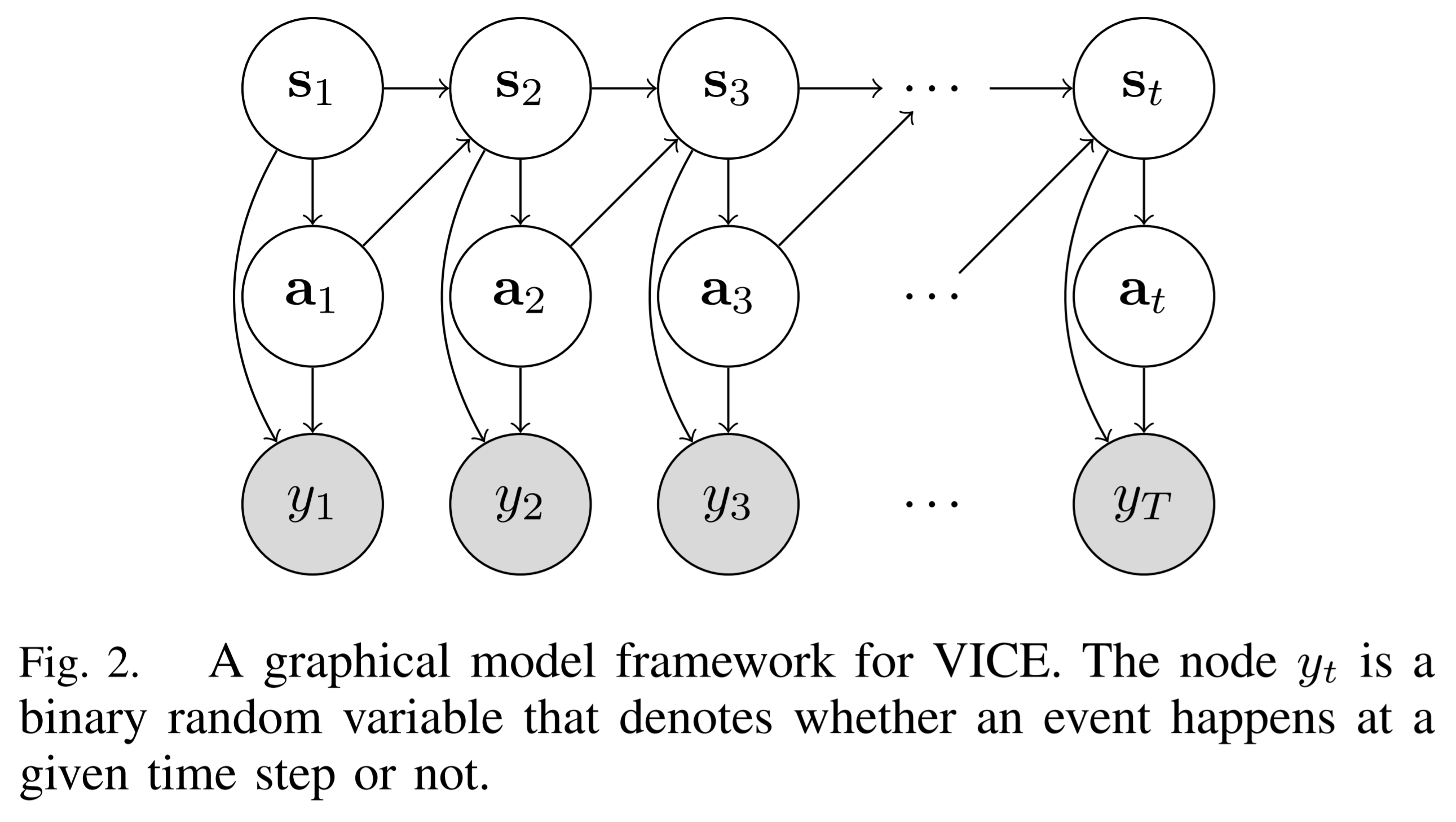 A binary event variable yt
Whether a particular event has taken place at time t
agent’s goal: maximize the probability that a certain event will happen at some point in the future, rather than maximizing cumulative rewards
[Speaker Notes: In addition to the states and actions, this graphical model also includes binary event variables, yt. Intuitively, these variables denote whether a particular event has taken place at time t, which in our case corresponds to successful completion of the task.

(Adversarial mining negatives from the learned policy
generalizes inverse reinforcement learning methods to cases where full demonstrations are not needed, such as when only samples of desired goal states are available)]
Off-Policy VICE-RAQ
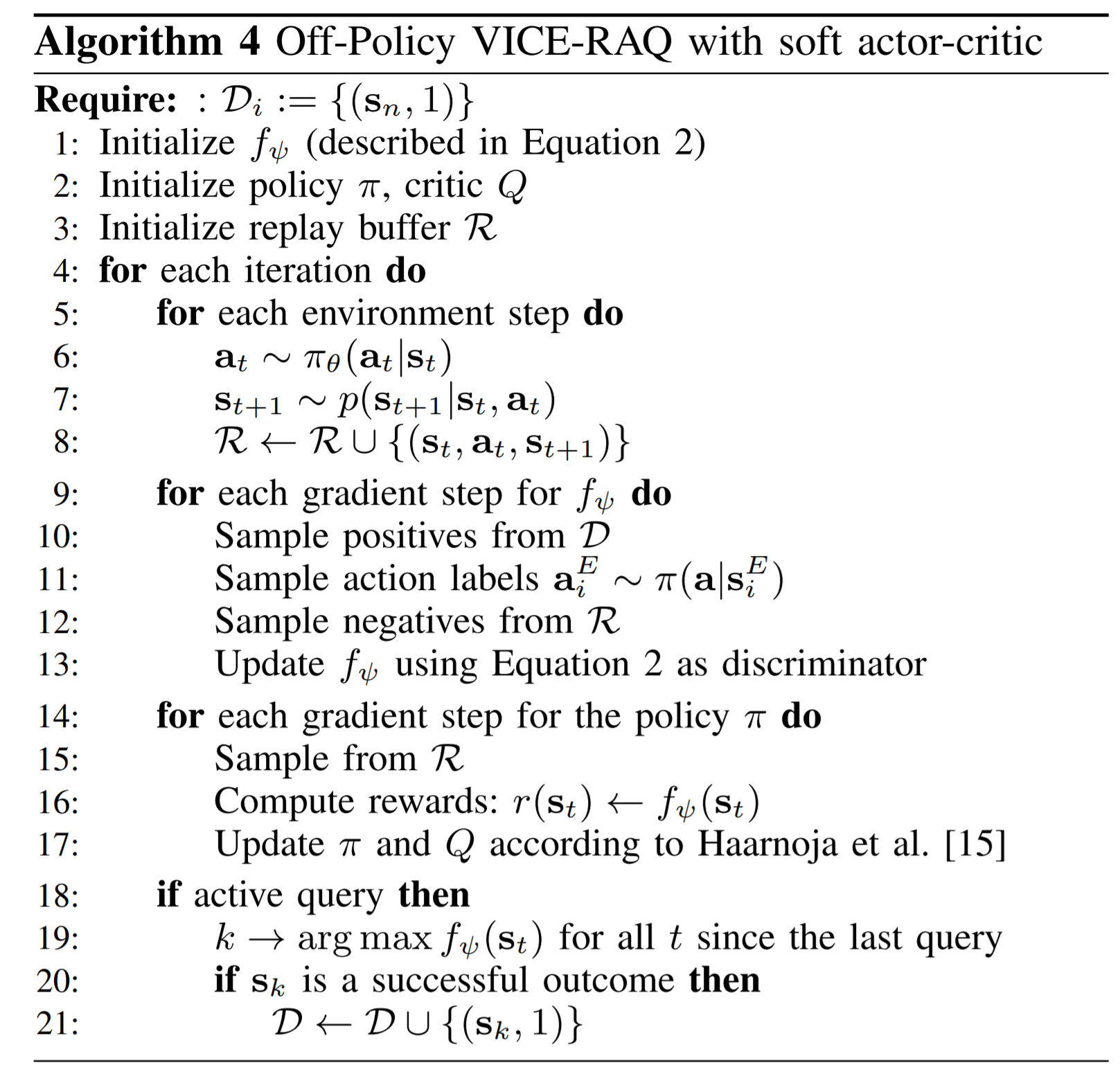 Make it compatible with off-policy deep RL


CNN used for policy, critic, and reward
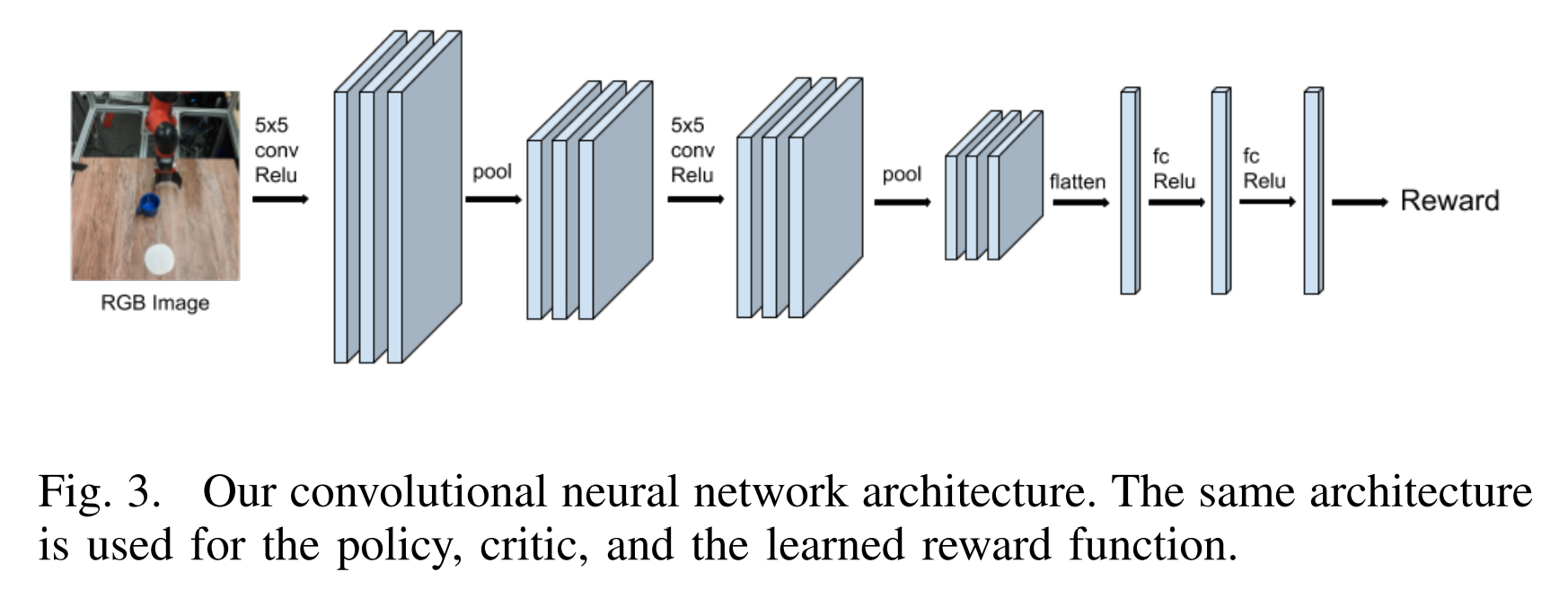 [Speaker Notes: Therefore, we remove the need for the user to specify actions by integrating out the actions for the positive examples in the VICE discriminator update, by using the current policy π(a|s). This amounts to sampling the actions for the positives,]
Experiments - Simulation
Start		   End
10 goal examples
Active query once every 25K / 10K / 1K timesteps
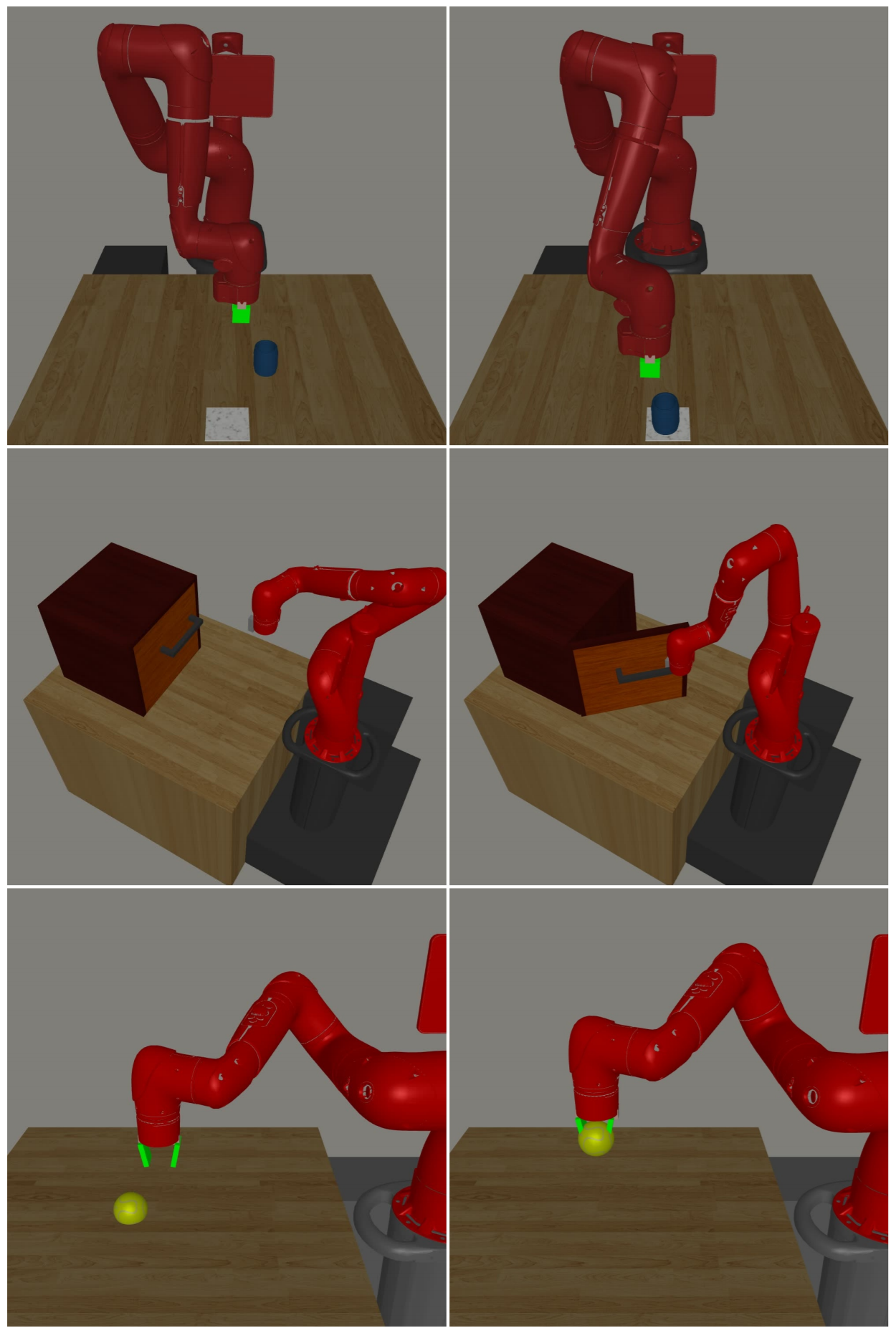 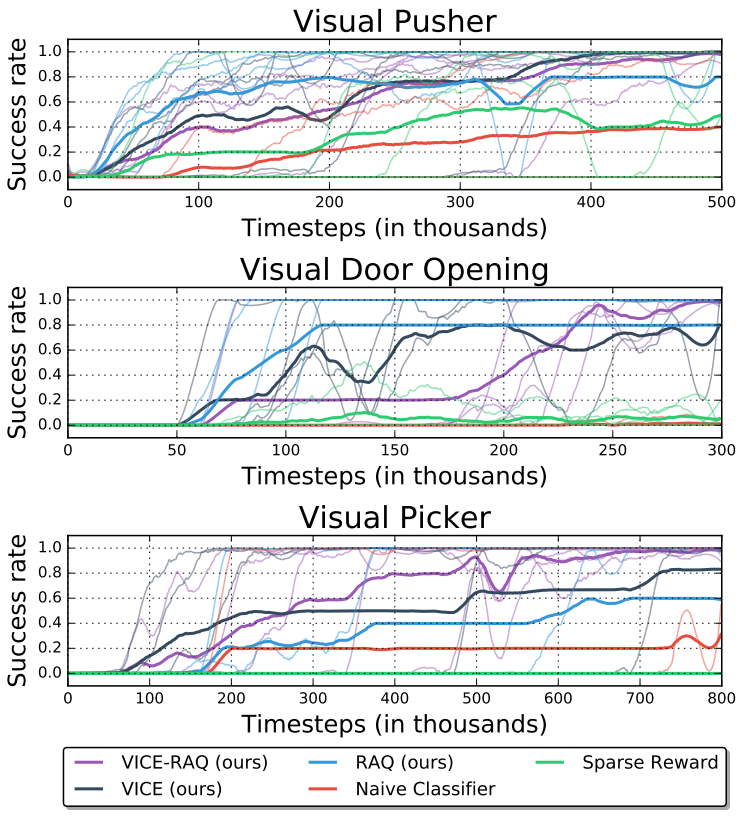 Experiments – Real world
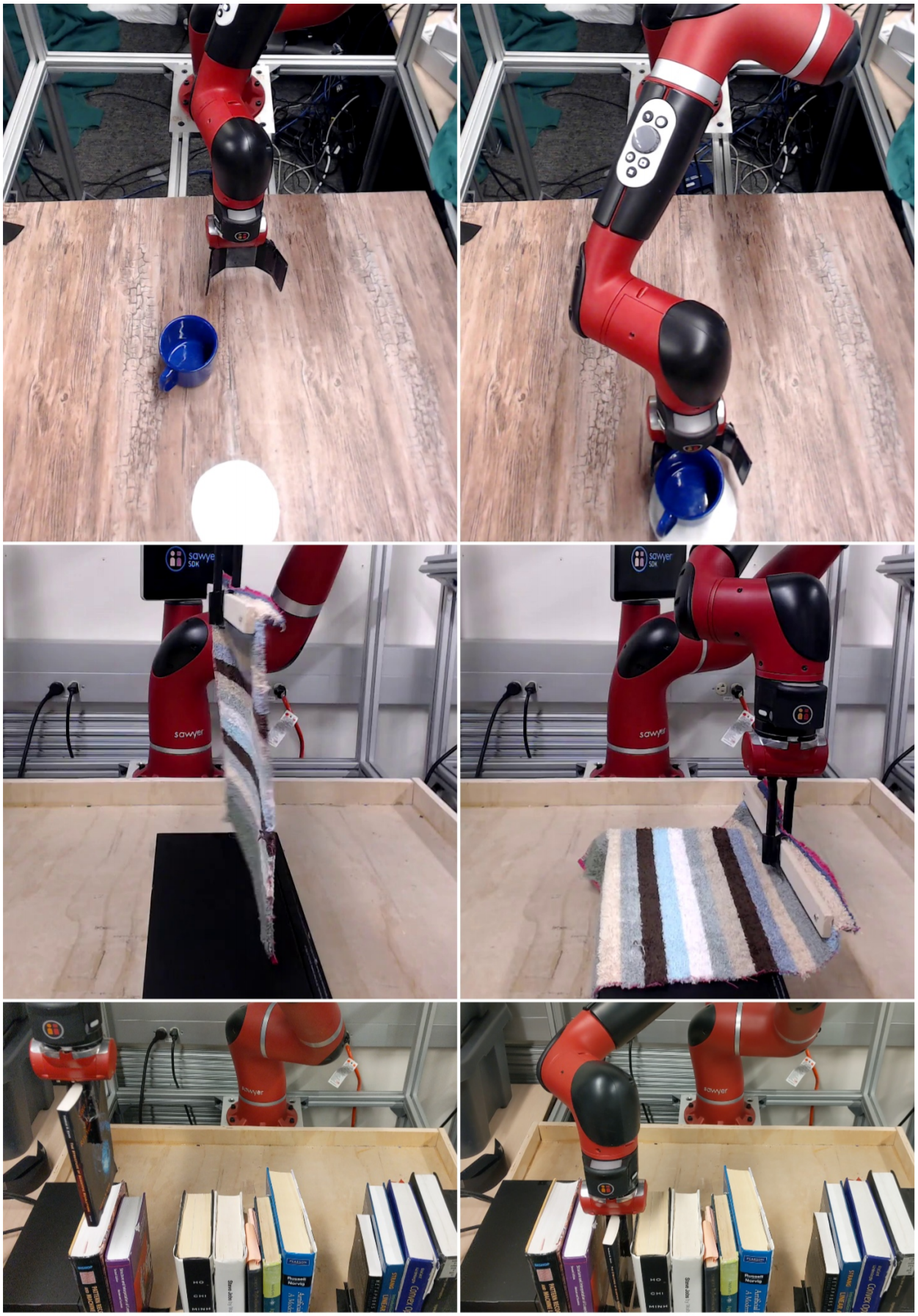 80 goal examples
Active query once every 250 / 500 / 250 timesteps
Total 6.2K(1.5h) / 25K(4h) / 19K(3h) timesteps
25 / 50 / 75 queries
Pushing





Draping





Bookshelf
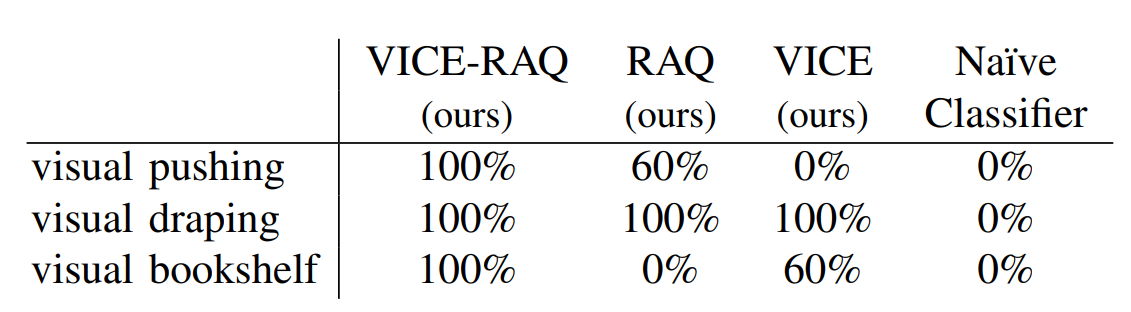 Experiments – Real world
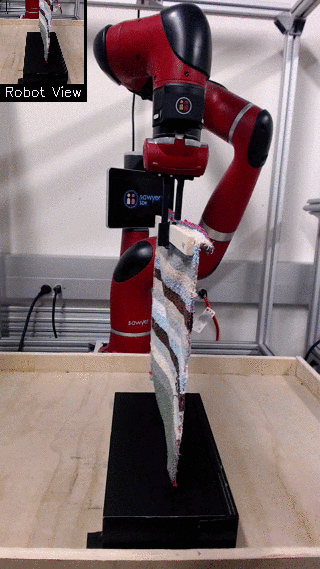 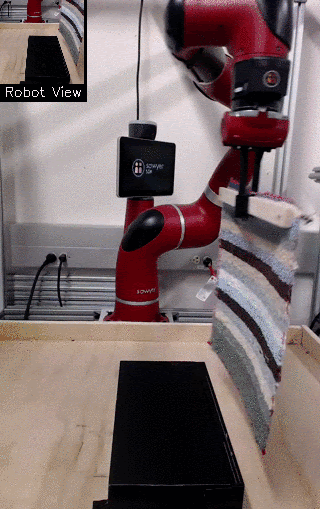 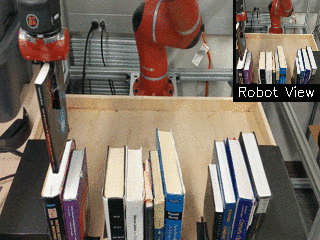 Discussion
Strengths
No hand-programmed reward functions required
Modest number of examples are enough

Limitations
Obtaining query labels from the user may not be favorable
Number of queries required (roughly 50) still not small enough
Does not benefit from any shared structure between tasks
[Speaker Notes: metalearning could in principle further reduce the number of queries and examples that is needed]
Leveraging Demonstrations for Deep Reinforcement Learning on Robotics Problems with Sparse Rewards
Contribution
An off-policy, replay-memory-based RL that uses demonstrations to learn tasks specified by sparse reward tasks

Demonstrations by humans
Sparse rewards – e.g. +1 if wire is inserted, 0 otherwise

Experiments on a set of robot insertion problems involving rigid and flexible objects.
DDPG
An actor-critic algorithm which concurrently learns a Q-function and a policy
Properties
Off-policy algorithm.
Used only for environments with continuous action spaces.
Like deep Q-learning for continuous action spaces
Knowing the optimal action-value function Q*(s,a), in any given state, the optimal action a*(s) can be found by solving:
				a*(s) = argmaxaQ*(s,a)
[Speaker Notes: It uses off-policy data and the Bellman equation to learn the Q-function, and uses the Q-function to learn the policy

closely connected to Q-learning and is motivated the same way: if you know the optimal action-value function Q*(s,a), then in any given state, the optimal action a*(s) can be found by solving:]
DDPG from Demonstrations
Transitions from a human demonstrator are added to the replay buffer.
Prioritized replay is used for sampling transitions across both the demonstration and agent data.
A mix of 1-step L1(θQ) and n-step return Ln(θQ) losses are used.
Learning multiple times per environment step.
L2 regularization losses on the weights of the critic LCreg(θQ) and the actor LAreg(θπ) are used
[Speaker Notes: keeps all transitions forever. 

Prioritized experience replay [13] modifies the agent to sample more important transitions from its replay buffer more frequently.
	Different transitions have different probability of being sampled

use a mix of 1-step and n-step returns when updating the critic function. Incorporating n-step returns helps propagate the Q-values along the trajectories. 

If a single learning update per environment step is used, each transition will only be sampled as many times as the size of the minibatch
we require data efficiency and therefore we need to use each transition several times

to stabilize the final learning performance]
Reward Functions
Sparse reward function:



Shaped reward function:
Two movements – reaching phase co and inserting phase cg
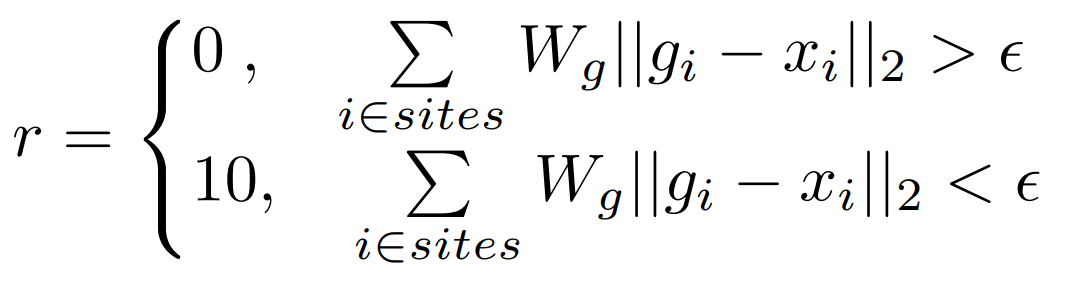 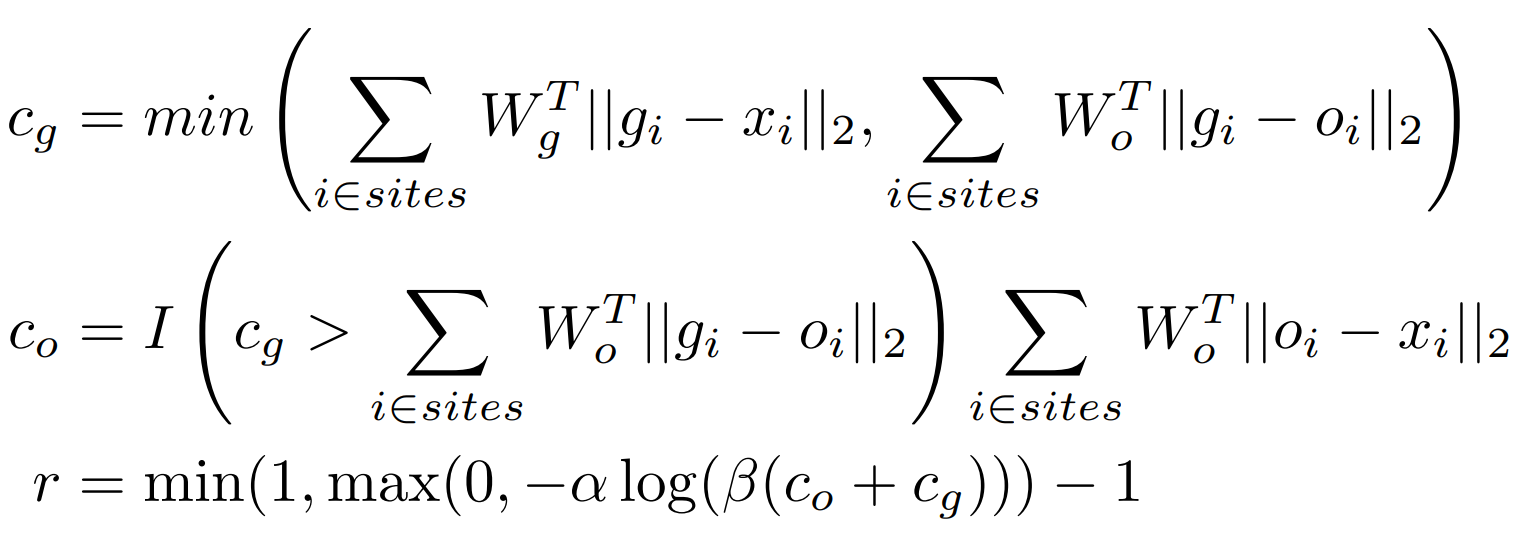 [Speaker Notes: xi is the position of the i th tip site on the plug, gi is the i th goal site on the socket, Wg contains weighting coefficients for the goal site error vector, and  is a proximity threshold. If this tolerance was reached, the robot received the reward signal and the episode was immediately terminated.

compute a weighted `2-distance between the plug tip(s) and their respective goal site(s).
oi is the i th opening site, Wg and Wo are weighting coefficients for the goal and opening site errors, respectively, I is the indicator function, and α and β are scaling parameters for log-transforming these distances into rewards ranging from 0 to 1. Note that tuning the weighting of each dimension in Wg and Wo must be done very carefully for the agent to learn the real desired task. In addition, the shaping of both stages must be balanced out in a delicate manner.]
Demonstration
In simulation and real world
Kinesthetically force controlled by human

100 episodes of human demonstrations
Each about 25 steps (~ 5 seconds)
Total 10~15 minutes of interaction per task
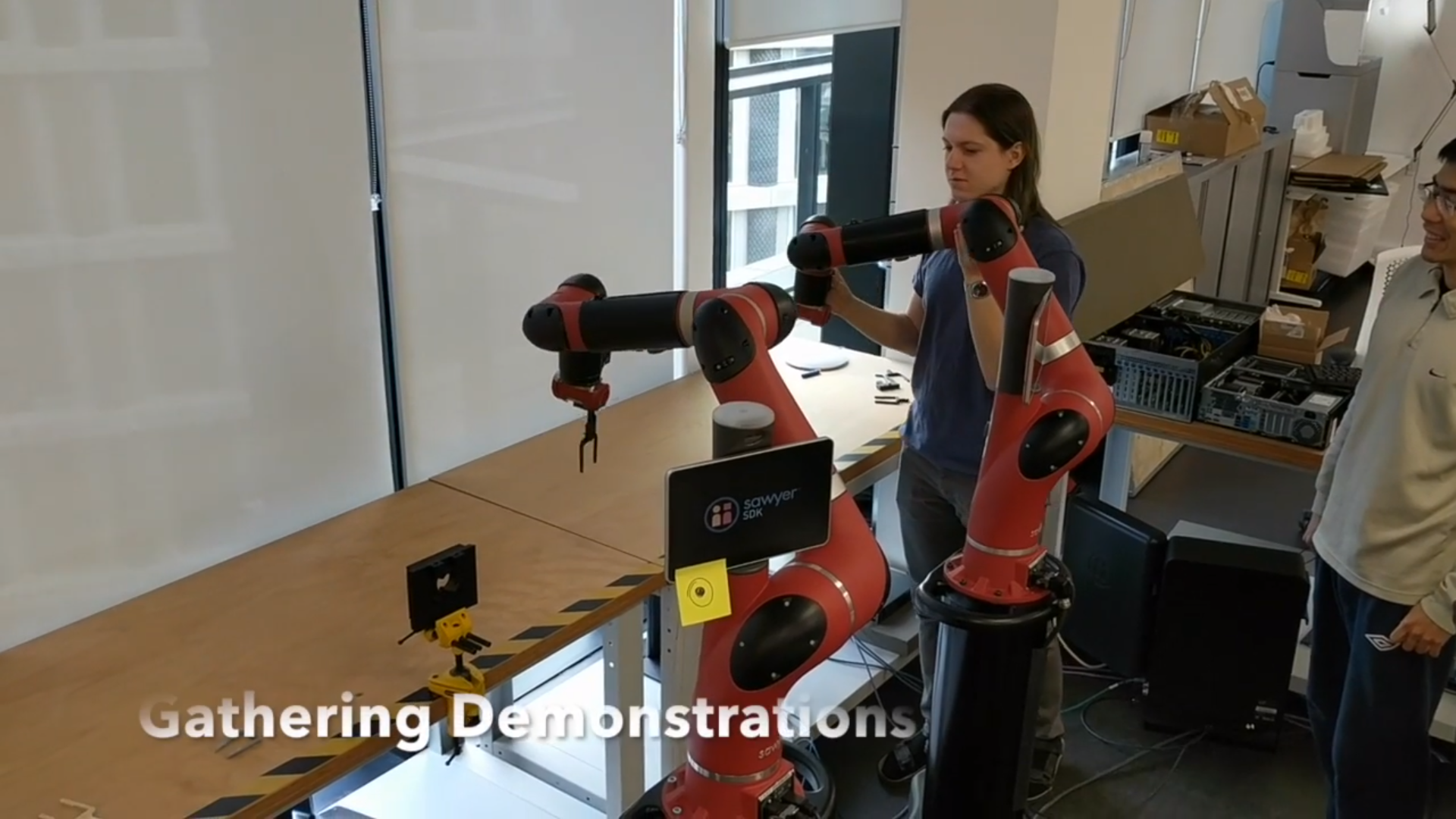 Experiment
Simulation					Real world
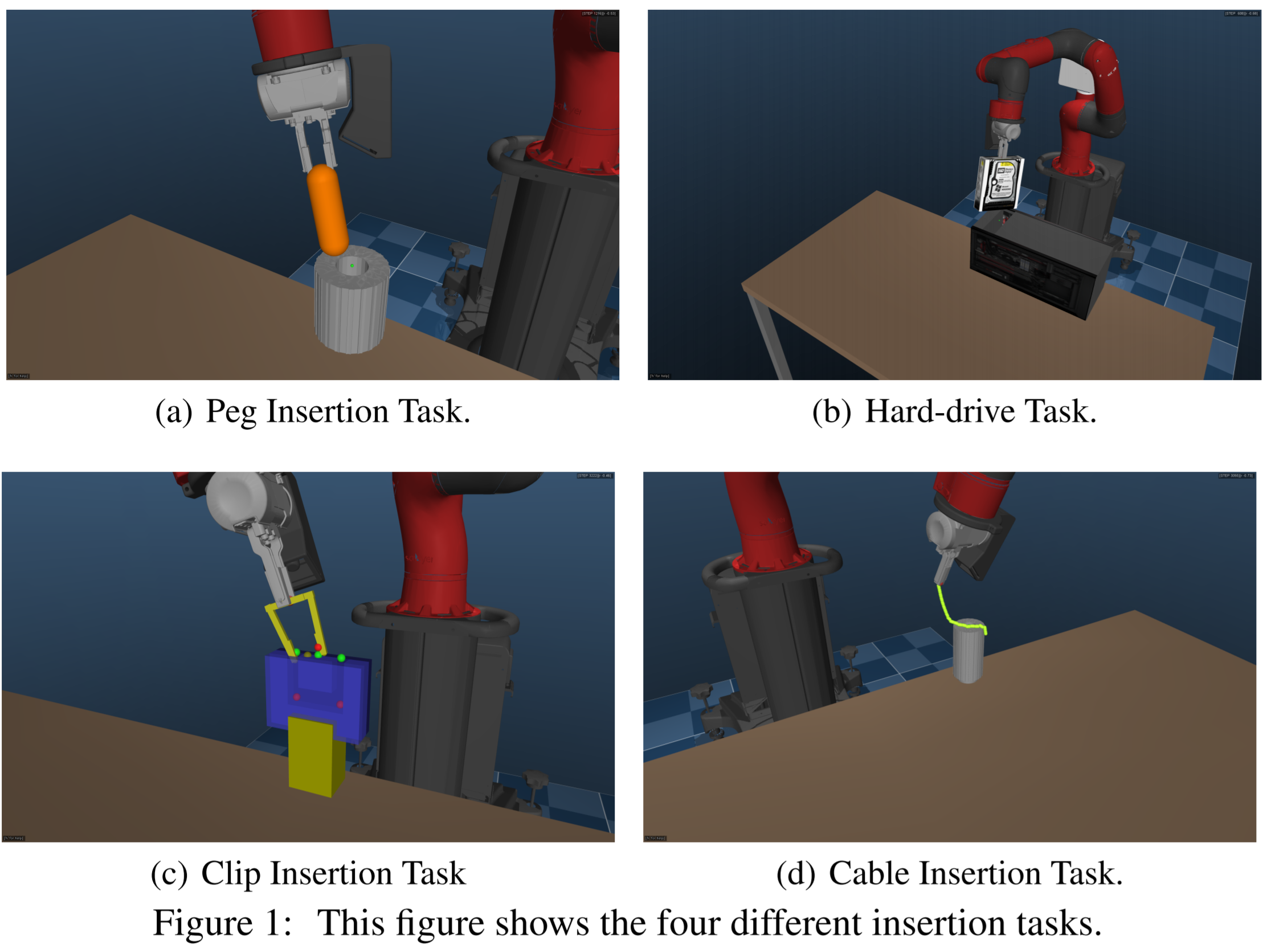 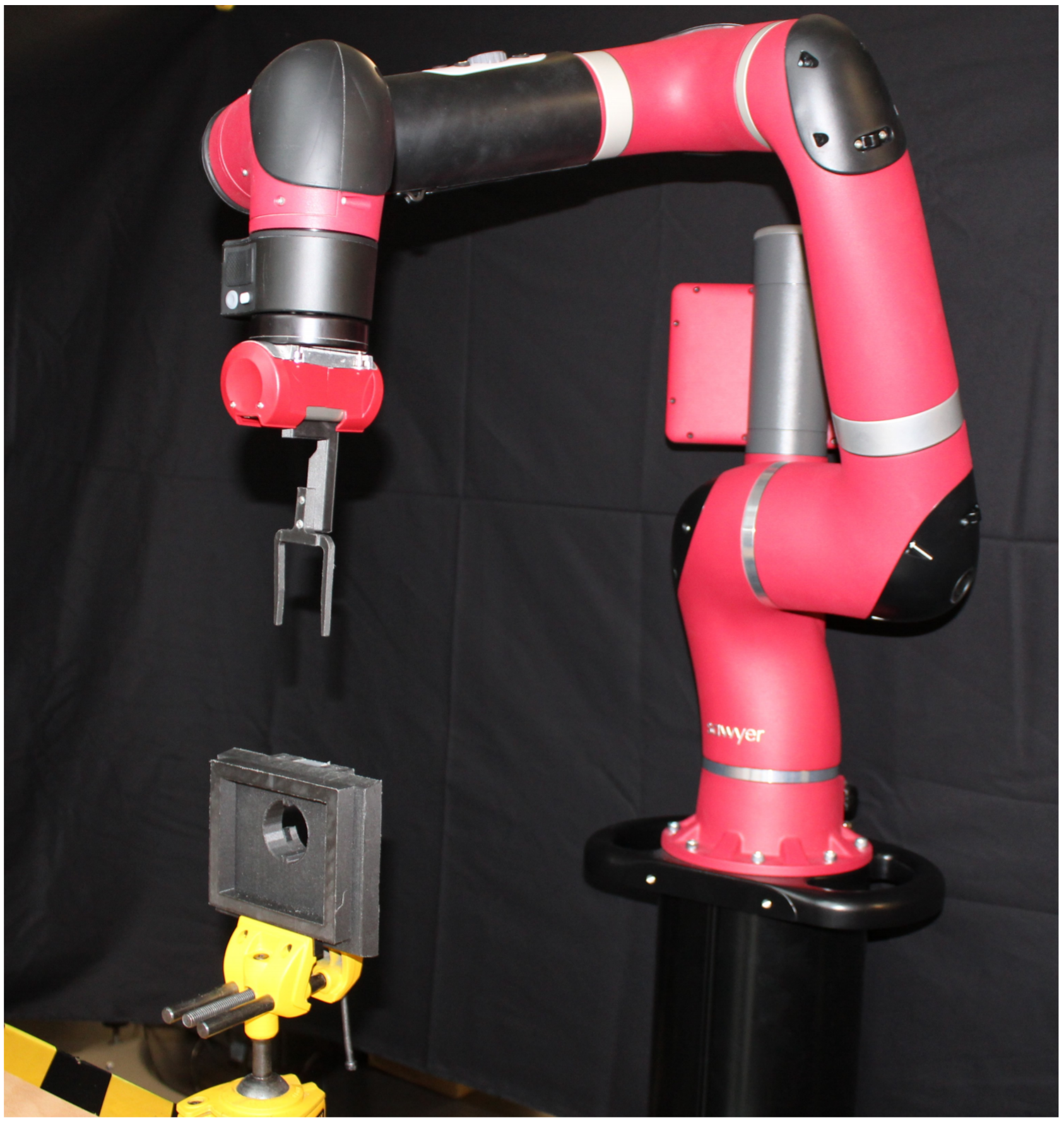 Results
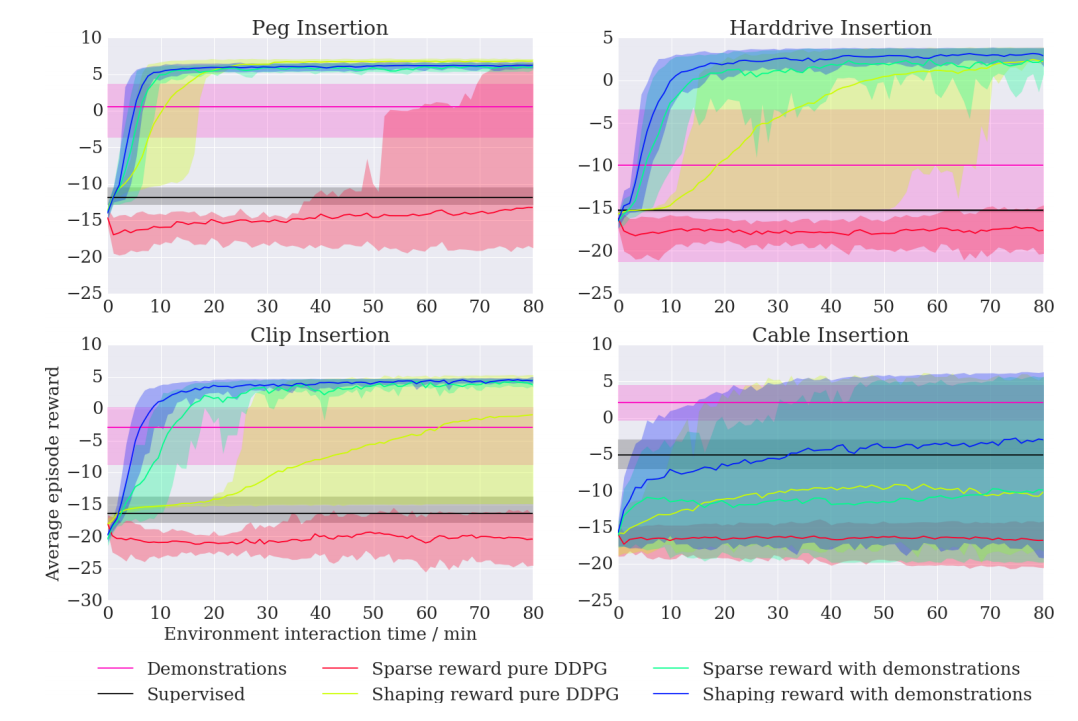 [Speaker Notes: We can see that in the case where we have hand-tuned shaping rewards all algorithms can solve the task. The results show that DDPGfD always out-performs DDPG, even when DDPG is given a well-tuned shaping reward. In contrast, DDPGfD learns nearly as well with sparse rewards as with shaping rewards. DDPGfD even out-performs DDPG on the hard drive insertion task, where the demonstrations are relatively poor. In general, DDPGfD not only learns to solve the task, but learns to solve it more efficiently than the demonstrations, usually learning to insert the object in 2-4x fewer steps than the demonstrations. DDPGfD also learns more reliably, as the percentile plots are much wider for DDPG. Doing purely supervised learning of the demonstration policy performs poorly in every task.]
Results
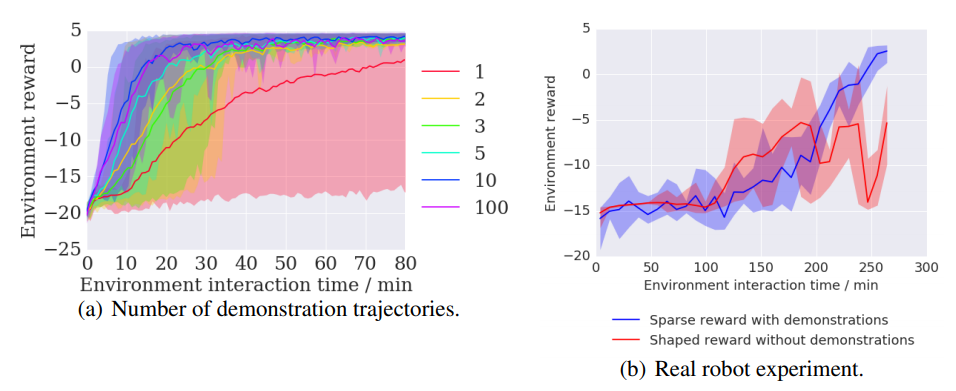 [Speaker Notes: DDPGfD is capable of solving this task with only a single demonstration, and we see diminishing returns with 50-100

results of DDPGfD learning the clip insertion task on physical Sawyer robot in Figure 4(b). DDPGfD was able to learn a robust insertion policy on the real robot. DDPGfD with sparse rewards outperforms shaped DDPG, showing that DDPGfD achieves faster learning without the extra engineering.]
Discussion
Strengths
No hand-programmed reward functions required
Require only a short time of interaction for training

Limitations
Demonstration can be difficult to provide
[Speaker Notes: metalearning could in principle further reduce the number of queries and examples that is needed]